Типы, уровни и задачи кадровой политики
План
Типы кадровой политики.
Уровни кадровой политики.
Задачи кадровой политики.
Этапы формирования кадровой политики.
1
Политика организации - система правил, в соответствии с которой действуют люди, входящие в организацию.

Цель кадровой политики — обеспечение оптимального баланса процессов обновления и сохранения численного и качественного состава кадров в соответствие с потребностями самой организации, требованиями действующего законодательства и состоянием рынка труда.
2
Все мероприятия по работе с кадрами — отбор, составление штатного расписания, аттестация, обучение, продвижение — могут заранее планироваться и согласовываться со стратегическими целями и текущими задачами организации.
3
1 Типы кадровой политики
1) По уровню осознанности правил и норм, лежащих в основе кадровых мероприятий:
пассивная;
реактивная;
превентивная;
активная.
2) По степени открытости организации к внешней среде:
открытая;
закрытая.
4
Пассивная - отсутствие прогноза кадровых потребностей, средств оценки труда и персонала, диагностики кадровой ситуации в целом.
Реактивная - контроль за симптомами негативного состояния в работе с персоналом, анализ их причин и отслеживание конфликтных ситуаций.
5
Превентивная - руководство фирмы (предприятия) имеет обоснованные прогнозы развития ситуации. Программа развития организации основывается на краткосрочном и среднесрочном прогнозах потребности в кадрах
6
Активная - руководство имеет не только прогноз, но и средства воздействия на ситуацию, а кадровая служба способна разработать целевые кадровые программы, а также осуществлять регулярный мониторинг ситуации и корректировать исполнение программ в соответствии с параметрами внешней и внутренней среды. 
Бывает рациональная и авантюристическая.
7
Рациональная кадровая политика предполагает:
1) возможность реализации внутри организации мобильной стратегии управления персоналом с учетом осуществления нескольких проектов или направлений деятельности.
2) гибкие формы включения специалистов для решения тех задач, характерных для определенной стадии реализации проекта, которые именно эти специалисты могут решать максимально эффективно.
8
При авантюристической кадровой политике руководство предприятия не имеет качественного диагноза, обоснованного прогноза развития ситуации, но стремится влиять на нее.
9
Открытая кадровая политика - организация прозрачна для потенциальных сотрудников на любом структурном уровне (для новых организаций, ведущих агрессивную политику завоевания рынка).
10
Закрытая кадровая политика характеризуется тем, что организация ориентируется на включение в свой состав нового персонала только с низшего должностного уровня, а замещение вакансий высших должностных позиций происходит только из числа сотрудников организации (для компаний, ориентированных на создание определенной корпоративной атмосферы, формирование особого духа причастности или работающих в условиях дефицита кадровых ресурсов).
11
2 Уровни кадровой политики
На каждом уровне задачи управления персоналом существенно отличаются.
Критерии классификация уровней кадровой политики.
с точки зрения организации власти: регулирование макропроцессов в области трудовых ресурсов, занятости населения, политики в области найма, отбора и продвижения государственных и муниципальных служащих.
12
(продолжение)
Цели и задачи кадровой политики на данном уровне определяются исходя: 
из основных положений Конституции РФ, 
Федерального закона «О государственной гражданской службе в РФ», 
из совокупности целей и решаемых задач по обеспечению эффективного функционирования государственной службы и входящих в нее органов государственного управления.
13
(продолжение)
2) с точки зрения различных форм собственности. 
Цели и задачи определяются научными принципами подбора, расстановки и развития персонала промышленного производства, персонала коммерческого предпринимательства, персонала аграрного предпринимательства, персонала предпринимательства в сферах науки, образования, культуры.
14
(продолжение)
3) с точки зрения трех уровней управления персоналом организации в зависимости от того, кто является субъектом и объектом управления:
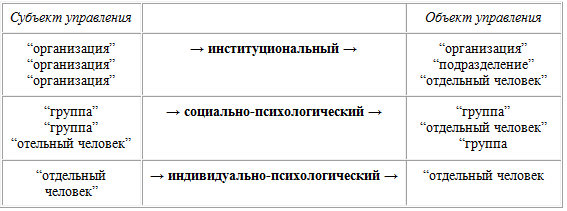 15
Показатели оценки персонала
Совокупность отдельных групп работников образует структуру персонала, которая может быть:
Статистическая (профессионально-должностная) структура отражает распределение персонала и движение его в разрезе категорий и групп должностей. 
Аналитическая структура определяется на основе специальных исследований и расчетов и подразделяется на общую и частную. (В разрезе общей структуры персонал рассматривается по таким признакам, как стаж работы, образование, профессия; частная структура отражает соотношение отдельных категорий работников.)
16
Кадровые документы и отчетность предприятия для анализа КП
- отчет о выполнении плана по труду;
- штатное расписание;
- тарификационные списки;
- материалы табельного учета и движения кадров;
- регистры бухгалтерского учета по начислению заработной платы, лицевые счета работников;
- материалы результатов аттестаций и обследований условий работы персонала и др.
17
Источники информации о персонале
18
Виды анализа кадровой политики предприятия
количественный и качественный состав персонала. Подразделяется на три категории: руководствующий, менеджерское звено и обслуживающий, на мужчин и женщин, пенсионеров и лиц, не достигших 18-летнего возраста, на сотрудников с высшим, средним специальным, средним и пр. образованием, опыт работы, повышение квалификации сотрудниками и пр. факторы;
уровень текучести кадров;
гибкость проводимой политики, оценивается исходя из её характеристик: стабильности или динамичности. Кадровая политика должна динамично перестраиваться под воздействием меняющихся условий и обстоятельств;
степень учета интересов работника / производства и т.д. рассматривается в сравнении со степенью учета интересов производства. Исследуется наличие или отсутствие индивидуального подхода к работникам предприятия.
19
Этапы анализа кадровой политики
1. Оценка действенности кадрового планирования;
При планировании потребности в персонале, отборе и расстановке кадров необходимо осуществить мероприятия:
- определить факторы, влияющие на потребность в персонале;
- провести анализ наличия необходимого персонала;
- определить качественную и количественную потребность в персонале; разработать критерии отбора;
-распределить новых работников по рабочим местам.
2. Анализ структуры рабочей силы по категориям занятых. 
При этом контролируют следующие соотношения: число производственных работников на одного непроизводственного, на одного административного, долю административных работников в общей численности.
3. Анализ образовательного и квалификационного уровня работников.
Анализ по уровню полученного образования (работники с высшим, незаконченным высшим, средним специальным, профессионально-техническим, средним и базовым образованием) ведется по предприятию в целом, в разрезе руководителей, специалистов и служащих. Целесообразность переподготовки работников определяется соотношением размера дополнительного дохода от повышения квалификационного уровня персонала с общими затратами на повышение квалификации работников.
4. Анализ половозрастной структуры кадров.
характеризует долю лиц соответствующего пола и возраста в общей численности работающих и позволяет судить о перспективах развития предприятия.
5. Оценка стабильности коллектива, трудовой дисциплины на предприятии и удовлетворенности работников условиями труда.
текучесть кадров вызывает увеличение расходов на подготовку и переподготовку специалистов. Используют систему абсолютных показателей: оборот по приему, оборот по увольнению, общий оборот кадров. Интенсивность движения работников предприятия характеризуется относительными показателями: коэффициент замещения, коэффициент динамики численного состава, индекс стабильности кадров, коэффициент поглощения
6. Анализ использования трудовых ресурсов.
В частности - анализ использования рабочего времени и анализ производительности труда.
20
3 Задачи кадровой политики
определяются стратегическими целями и направлениями развития компании.
На каждом уровне задачи управления персоналом существенно отличаются.
21
Основные направления деятельности Департамента управления персоналом ОАО РЖД
подбор и расстановка руководящих кадров, подготовка резерва на руководящие должности;
разработка типовых номенклатур, нормативных и методических документов, регламентирующих порядок назначения руководящих работников, использования специалистов, проведения аттестации в аппарате управления ОАО “РЖД”, его филиалах и структурных подразделениях;
определение перспективной и текущей потребности в кадрах и источников ее восполнения;
22
определение потребности в подготовке инженеров и техников в учреждениях высшего и среднего профессионального образования для филиалов и структурных подразделений ОАО “РЖД”;
организация взаимодействия филиалов ОАО “РЖД” с Агентством железнодорожного транспорта России и высшими и средним профессиональными учебными заведениями по подготовке требуемых специалистов; подготовка Генерального соглашения на подготовку специалистов в вузах и техникумах, исходя из потребностей филиалов и структурных подразделений ОАО “РЖД”;
23
организация и контроль за работой по профессиональной подготовке, повышению квалификации руководящих кадров и специалистов, резерва железных дорог и аппарата управления ОАО “РЖД”;
осуществление руководства работой по организации отраслевого соревнования среди коллективов филиалов и структурных подразделений ОАО “РЖД”;
подготовка материалов по награждению работников ОАО “РЖД” отраслевыми и государственными наградами, согласование кандидатов на награждение государственными наградами с причастными органами власти.
24
4 Этапы формирования кадровой политики
Принципы кадровой политики на стадии разработки:
-	принцип индивидуальности формируется под потребности конкретной организации, отражает общие методологические подходы, учитывает ее индивидуальную и отраслевую специфику;
-	принцип комплексности разрабатывается с учетом взаимозависимости и взаимосвязи базовых направлений кадровой политики;
-	принцип приоритетности обеспечивает преимущественные условия развития наиболее значимых элементов;
-	принцип перспективности отражает текущие и перспективные цели, определенные в концепции развития организации;
-	принцип адаптируемости предполагает возможность оперативной самоадаптации системы управления персоналом к изменяющимся внешним или внутренним условиям.
25
Принципы кадровой политики на стадии реализации:
-	принцип ориентированности — ориентация используемых методов управления на конкретные категории персонала;
-	принцип многофакторности — обеспечение многофакторного воздействия на объект управления в лице конкретного работника или трудового коллектива;
-	принцип мотивированности — создание необходимой мотивации для эффективного выполнения персоналом порученных ему функций;
-	принцип ответственности — обеспечение прямой индивидуальной и коллективной ответственности за неэффективное исполнение установленных функций.
26
Требования к кадровой политике
1)	должна быть тесно связана со стратегией развития или «выживания» организации;
2)	должна быть гибкой, т. е. с одной стороны, стабильной, поскольку именно со стабильностью связаны определенные ожидания персонала, а с другой — динамичной, т. е. своевременно корректироваться в соответствии с изменением тактики организации, производственной и экономической ситуации, конъюнктуры рынка труда;
3)	должна быть экономически обоснованной и исходить из реальных финансовых возможностей;
4)	должна обеспечивать индивидуальный подход к своим работникам.
27
Этапы формирования кадровой политики
1	этап — нормирование. Цель — согласование принципов и целей работы с персоналом, с принципами и целями организации в целом, стратегией и этапами ее развития. Необходимо провести анализ корпоративной культуры, стратегии и этапа развития организации, спрогнозировать возможные изменения, конкретизировать образ желаемого сотрудника.
2	этап — программирование. Цель — разработка программ, путей достижения целей кадровой работы, конкретизированных с учетом условий нынешних и возможных изменений ситуации. Необходимо построить систему процедур и мероприятий по достижению целей, своего рода кадровых технологий, закрепленных в документах, формах с учетом настоящего состояния и возможностей изменений.
3	этап — мониторинг персонала. Цель — разработка процедур диагностики и прогнозирования кадровой ситуации. Необходимо выделить индикаторы состояния кадрового потенциала, разработать программу постоянной диагностики и механизм выработки конкретных мер по развитию и использованию знаний, умений и навыков персонала. Целесообразны оценка эффективности кадровых программ и разработка методики их оценки.
28
Какие будут вопросы по данной теме?
29